EpicsCoreJava
Gabriele Carcassi, OspreyDCS
Kunal Shroff
VTypes
VTypes
Java interfaces for values
Not tied to protocol or implementation  (i.e. we can read them from databases, epics protocol, file, …)
Not tied to memory representation (i.e. they can come directly from the network buffer, can be lazily calculated, …)
Immutable
It’s the “just give me some value from somewhere that is safe to read”
VTypes
Currently only scalars and arrays are implements
No VTable yet
Abstract classes instead of interfaces
We wanted to guarantee that basic functionality (i.e. equals / hashcode / toString) has the same implementation and unfortunately this cannot be provided by default methods
Previously, we gave some standard implementations that one would have to point to (i.e. VTypeToString.toString), but there was no guarantee anybody did it
Also wanted to avoid FrankenValues (e.g. a VDouble that is also a Vtable)
We can put static factory methods with the appropriate class
VString.of(“mystring”, Alarm.none(), Time.now()) instead of ValueFactory.newVString(“mystring”, ValueFactory.alarmNone(), ValueFactory.timeNow())
VTypes
Alarm, Time, Display, … through composition (not inheritance)
That is, instead of VScalar extending Alarm, it has a getAlarm() method
We couldn’t really fully use the hierarchy to know whether a value had an alarm
To handle nulls, disconnects and values with no alarm, the generic way to get an Alarm from a value was ValueUtil.alarmOf(value, connected)
Now it is Alarm.alarmOf(value, connected) and similar utility methods are static methods of the appropriate abstract class
This allows to treat those pieces individually
Obvious way to compare them (i.e. value1.getAlarm().equals(value2.getAlarm()) instead of VTypeValueEquals.alarmEquals(value1, value2) )
May have minor performance improvements (i.e. hopefully most values have no alarm, and that’s the same object, equality just check the pointer, …)
VTypes
Support for unsigned scalars and arrays
In epics.util we added basic classes to fully support unsigned numbers (ULong, UInt, UShort and Ubyte that extend java.lang.Number) and unsigned arrays (ListULong, …)
These provide numeric conversions as expected, but when you take the values out in terms of java primitives you get the signed version
That is listUByte.getInt(0) will be 255 but listUByte.getByte(0) will be -1
We then added VTypes that wrap around those classes
VLong.getValue() returns a java.lang.Long with VULong.getValue() returns an org.epics.util.number.VULong
VTypes
Reviewed Alarm to better match Epics 4
It has a severity, status and message
Reviewed Display to use ranges instead of point values
Each pair of values is a Range
It is easier to check whether the Range is undefined (i.e. display.getAlarmRange() == Range.undefined() )
It is easier to see whether a value is in a range
Epics-util
Epics-util
Java utility classes 
Basic functionality that we’d hope someday to be directly supported in the Java standard library
Extract them in a single library to be used across all other EPICS Java projects
Unsigned types
org.epics.util.number provides support for unsigned integers
ULong, UInteger, UShort and UByte primitive wrappers that extend java.lang.Number
UnsignedConversions provides all the possible widening conversions (narrowing conversions are the same)
Currently does not provide mathematical operations, though it can be added if needed
Numeric collections
org.epics.util.array provides support for numeric collections
Allows iterating on a set of numbers regardless of their type
Allows creating read-only wrappers
Allows implementing arrays that are lazily calculated
If using the concrete array implementations, the performance is guaranteed to be the same as using arrays directly
Includes interfaces/implementations for all 10 numeric types (2 floating point, 4 integers, 4 unsigned integers)
Other bits
org.epics.util.concurrent provides utility for concurrency
Allows to create pools of daemon threads (i.e. they don’t force the JVM to keep running) that well named (simplifying debugging)
Implements a queue for batch processing (i.e. items are added one at a time that read in batches)
org.epics.util.stats provides support for statistical objects
Currently only numeric and time ranges
org.epics.util.text provides support for parsing text
For example, provides number formats based on the EPICS 3 and 4 type definitions (i.e. precision, format string, …)
Observations on the pvData api
Writting client code to handle type casting is not trivial



Using Arrays is not intuitive nor easy
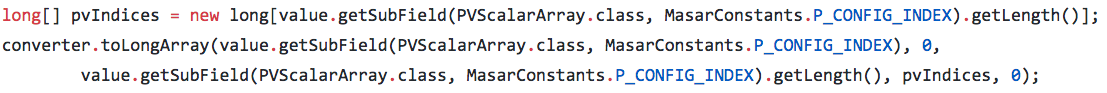 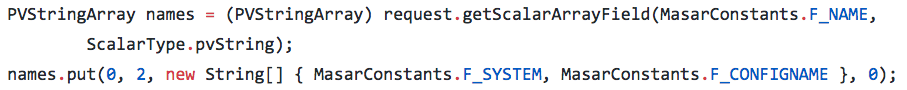 Epics-util and pvData
Working with direct types
// Common superclass for all numerical arrays. Returns a no-copy array wrapper with a generic interface
PVNumberArray pvArray = ...
ListNumber values = pvArray.get();

// Provides index access for any primitive type taking care of casting (including unsigned conversions)
float sum = 0;
for (int i = 0; i < values.size(); i++) {
    sum += values.getFloat(i);
}

// Provides iterator access
IteratorNumber iter = values.iterator();
double sum = 0;
while (iter.hasNext()) {
     sum += iter.nextDouble();
}

// Allows writing from any type to any type
pvArray.put(5, CollectionNumbers.toListDouble(1,2,3));
[Speaker Notes: General Normative Types
NTScalar
NTScalarArray
NTEnum
NTMatrix
NTURI
NTNameValue
NTTable
NTAttribute
Specific Normative Types
NTMultiChannel
NTNDArray
NTContinuum
NTHistogram
NTAggregate]
Epics-util and pvData
Working with direct types
// Specific arrays return concrete unmodifiable array wrappers. Direct use of the wrapper provide no performance cost over array (after JIT warmup)
PVUByteArray pvArray = ...
ArrayUByte values = pvArray.get();

// Slicing array just provides a view
ArrayUByte slice = values.subList(3, 5);
// You can always make explicit (and mutable) copies
ArrayUByte sliceCopy = new ArrayUByte(slice);

// The wrapped array is always accessible
UnsafeUnwrapper.Array<byte[]> data = UnsafeUnwrapper.readSafeByteArray(values);
for (int i = data.startIndex; i < data.size; i++) {
    byte b = data.array[i];
}

// You can also ask for a write safe version
UnsafeUnwrapper.Array<byte[]> data = UnsafeUnwrapper.writeSafeByteArray(values);
[Speaker Notes: General Normative Types
NTScalar
NTScalarArray
NTEnum
NTMatrix
NTURI
NTNameValue
NTTable
NTAttribute
Specific Normative Types
NTMultiChannel
NTNDArray
NTContinuum
NTHistogram
NTAggregate]
GPClient
What is the generic purpose client?
It’s a better version of pvmanager/dirt
Client library to be used when writing a generic purpose application, that does not particularly care about protocol details and does not need an ad-hoc caching and synchronization model
It’s a redesign based on the past experience: we kept what was working, removed the parts of the architecture that we never actually used and better generalized the parts that were used
It’s the “just give me some data and take care of all the threading stuff” client library
PVReader<VType> pv = GPClient.read(“pva://MGNT10:CurrRB")
                .addListener((PVEvent event, PVReader<VType> p) -> {
                    System.out.println(event + " " + p.isConnected() + " " + p.getValue());
                })
                .start();
Functionality inherited from pvmanager/diirt design
Extensible architecture
DataSources can be added by dropping in new libraries
Handles event rate decoupling
If notifications come in faster than they are consumed, it automatically skips or batches the updates
No two notifications in flight
Thread safety and isolation
No notification comes when one is still processing
All values are immutable
Bad pv listener cannot lock the EPICS protocol library
Changes from pvmanager/diirt design
Notifier
Collector
Monitor
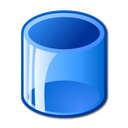 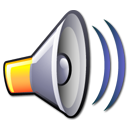 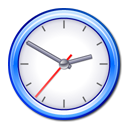 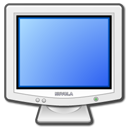 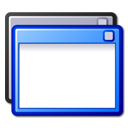 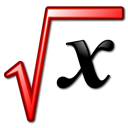 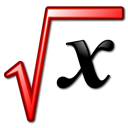 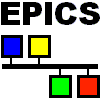 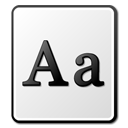 PV Function
PV Function
Cache
Desired rate
Source rate
Changes from pvmanager/diirt design
Notifier
Collector
Monitor
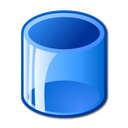 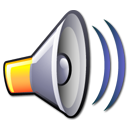 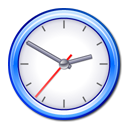 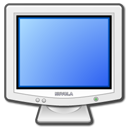 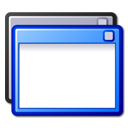 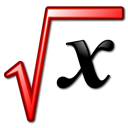 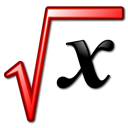 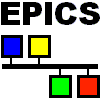 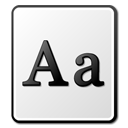 PV Function
PV Function
Cache
Source rate processingnever actually used
Desired rate
Source rate
Changes from pvmanager/diirt design
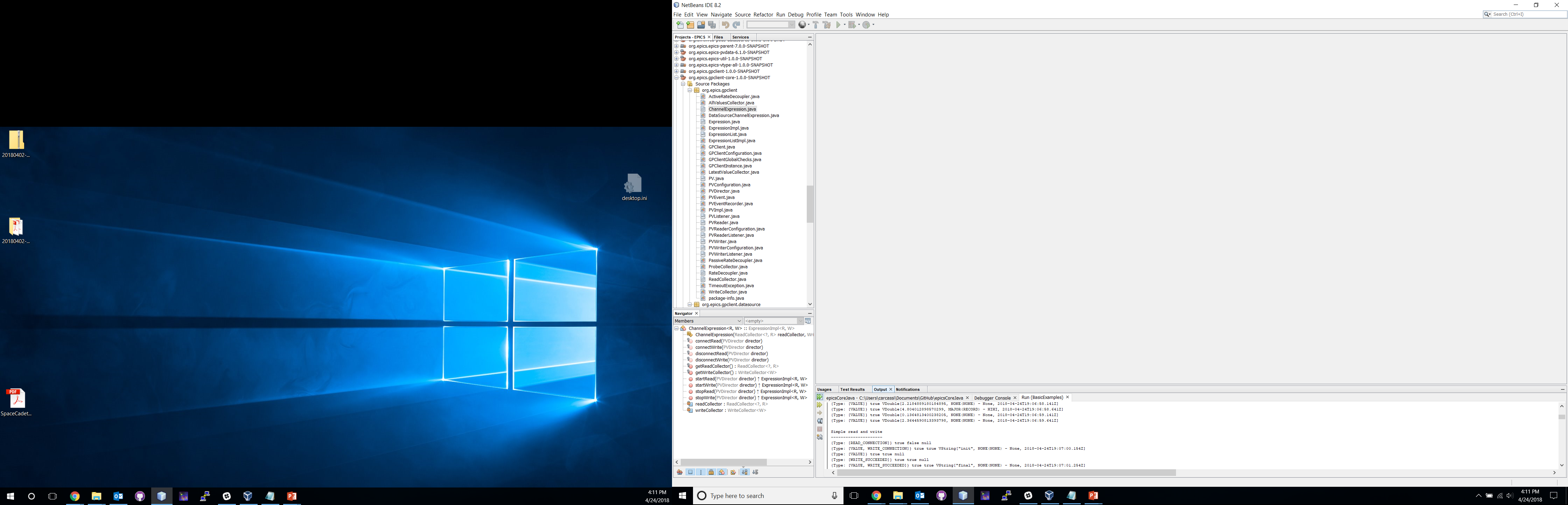 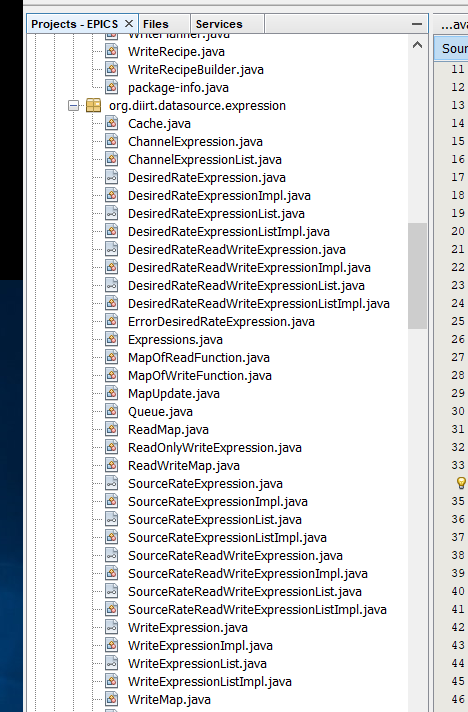 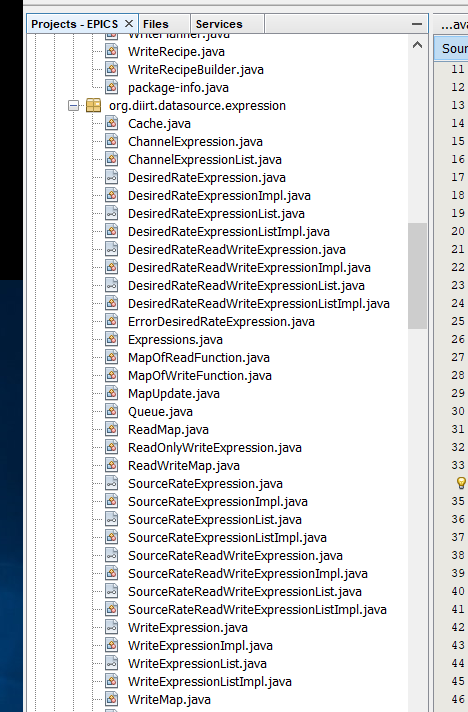 In the new API:
Source rate expressions are removed
Never actually used
All expressions are ReadWrite
The compile time check could not remove the runtime check: may as well remove the compile time one and simplify the API
We currently have only 4 classes
The old API differentiated at compile time between:
Source/Desired rate expressions
Read/Write/ReadWrite expression
Single/Group of expression
To handle all cases, there are 20 classes
Changes from pvmanager/diirt design
DataSource recipes
In the old API each pv expression created a datasource request with all the channels the pv would connect to, so that the datasource could (in principle) optimize connection to multiple channels
In practice: 99% of expression mapped to a single channel and the batch connection was never optimized
In the new API each datasource request is for one channel only which simplifies the API and the implementation
However, the requests are posted on a processing thread and then batched, so if batch connection is ever implemented it would actually work across pvs
DataSource write implementation
In the old API, the write for a channel had to be implemented synchronously
In the new API, the write can either be implemented synchronously or asynchronously, simplifying the implementation of each data source
Changes from pvmanager/diirt design
Unified callbacks for read and write (ReadCollector and WriteCollector)
In the old API, the data source was given a different callback for connection/value/error/writeConnection/writeResponse
In the new API, a read request is given a ReadCollector and a write request is given a WriteCollector, and they can be used for all notifications
Generalized callbacks for read and write
In the old implementation, event notification for data sources is ad-hoc. If one wanted a pv to react from events that are non-DataSource generated, this had to be also handled ad-hoc
For example, graphene (the graph library) has to respond to data update events and to UI events, and the UI event pipeline had to be implemented separately
In the new API the ReadCollector and WriteCollector are not tied to the DataSources and therefore one can digest updates coming from different sources (i.e. UI events, command/response services, …)
Changes from pvmanager/diirt design
Unified event pipeline
In the old implementation, the events for connection/value/error/writeConnection/writeResponse where handled separately in an ad-hoc way, and the client event was yet a different object
In the new API, there is a single PVEvent that supports all of the types, and it is the same object for source rate notification and desired rate notification (i.e. it passes through in most cases)
That same object supports combining multiple events into a single events. Common events (i.e. connection and value) are actually the always same object (thus saving creating/destroying objects). The event batching preserves ordering (i.e. you can distinguish between “newValue-then-error” and “error-then-newValue” within a single notification)
Changes from pvmanager/diirt design
Null values are now supported
In the old implementation, null values could not be written and could not be received.
This was annoying when local pvs where used for selections. The null initialization would mean no selection but, once the value was changed, there was no way to “clear” the selection. 
In the new API, null value are supported by the framework (though not necessarily by all data sources)
Channel name only connection
In the old API, one would always need to at least specify the maximum rate of events and whether the string represented a channel or a formula
In the new API, there is a default maximum rate and a “string only” expression
What still needs to be done
PVAccess support could be improved with a redesign of the pvaccess library
Currently, pvaccess library exposes a cache for the latest value therefore the only safe way to share that data is to make a defensive copy
Other functionality could be retrofitted from diirt
Support for services (command/response)
Formulas
Summary
The EPICS VTypes are a redesign of diirt Vtypes
It is part of EPICS core
Same idea of interfaces to immutable data
All utility methods are static methods of the respective classes
All object provide reasonable equals/hashcode/toString
The EPICS GPClient is a redesign of pvmanager/diirt 
It is part of EPICS core
Continues to provide similar functionality to pvmanager/diirt
Simplified core (44 classes instead of 106)
Simplified interface
More flexible architecture